2020 Mississippi FCCLA State ConferenceOccupational Proficiency Event Awards
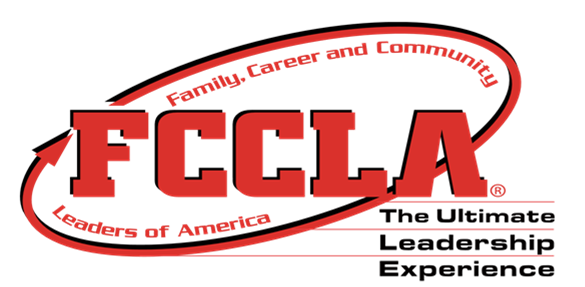 Culinary Arts
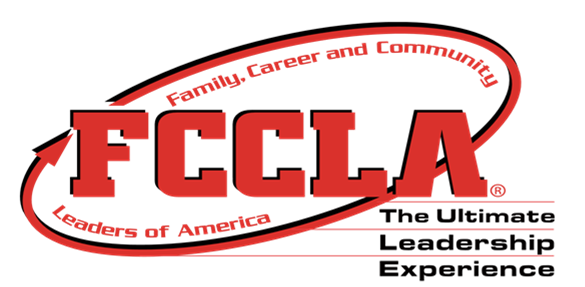 Cake Decorating Event
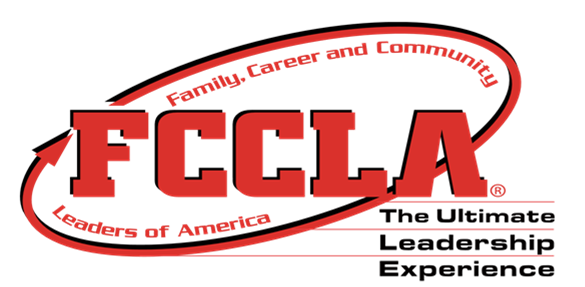 Knife Skills
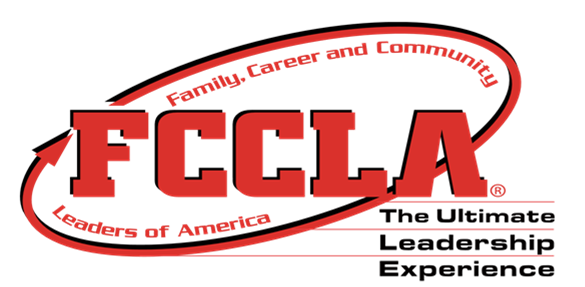 Quick Bread Event
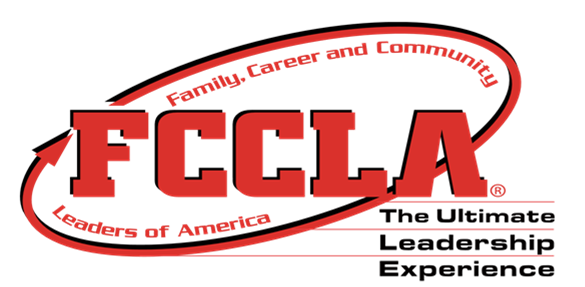 Restaurant Service Event
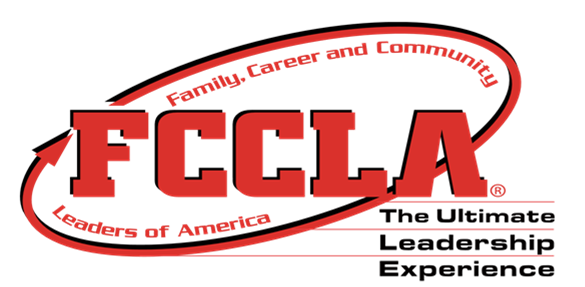 Salad Preparation Event
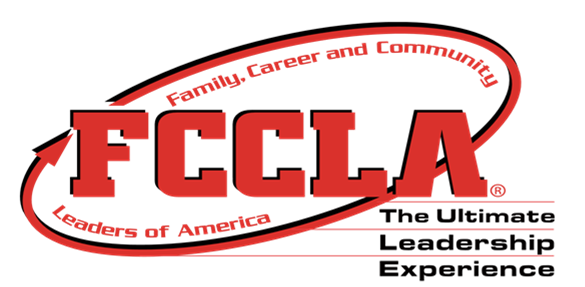 Short Order Event
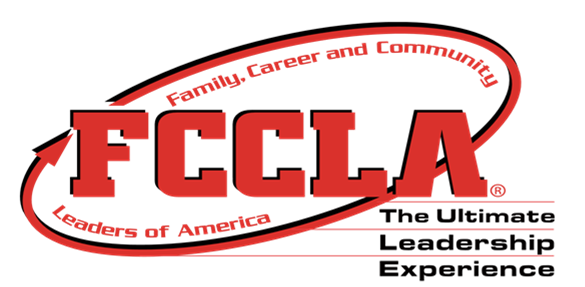 Early Childcare
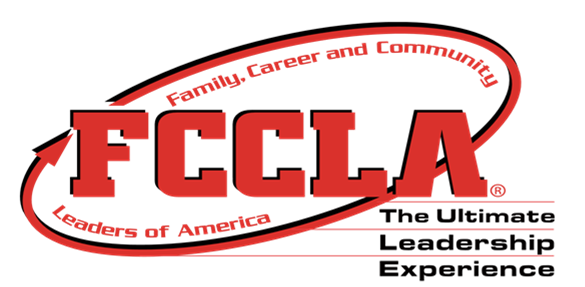 Art Activity
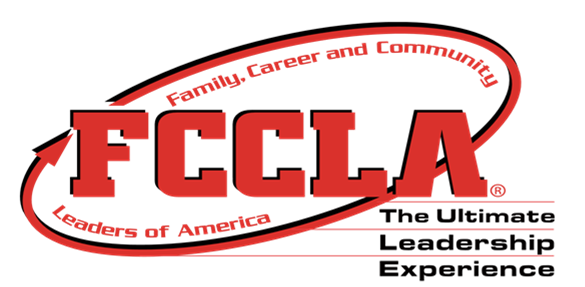 Directing a Musical Activity
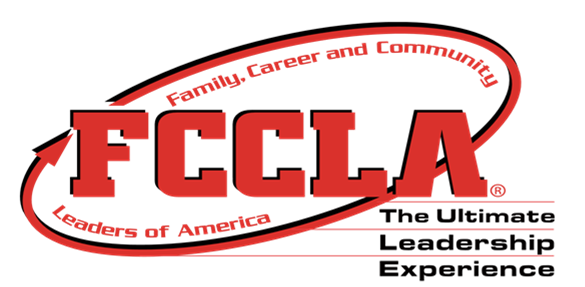 Directing a Science Activity
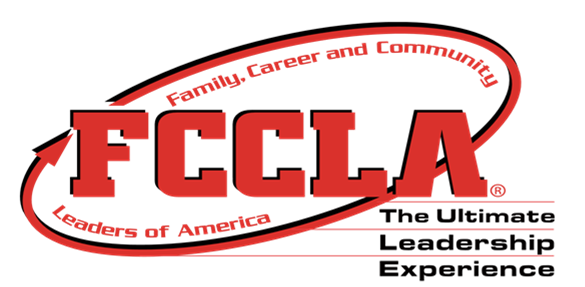 Finger Plays
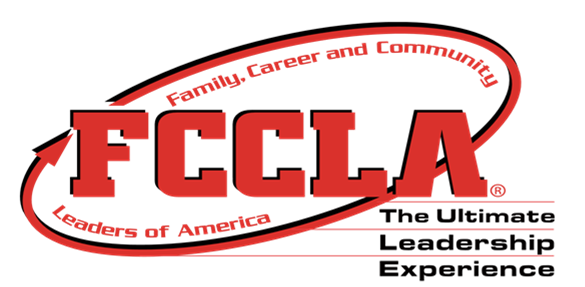 Instructional Activity
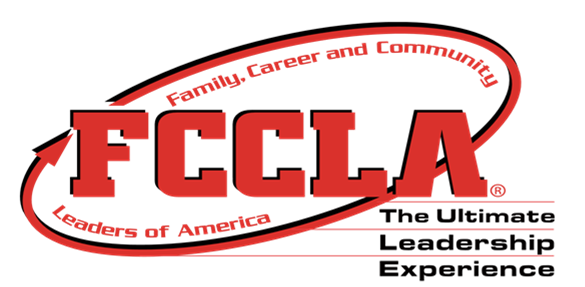 Picture File
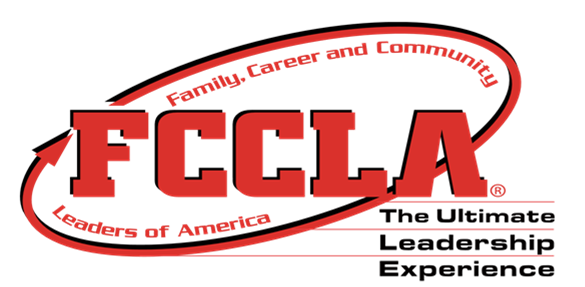 Poster Event
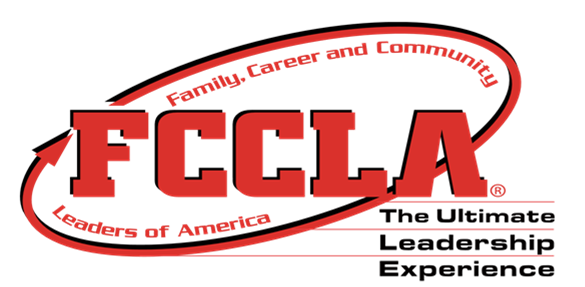 Story Book
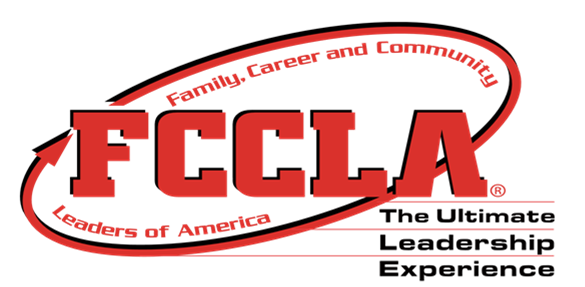 Story Telling
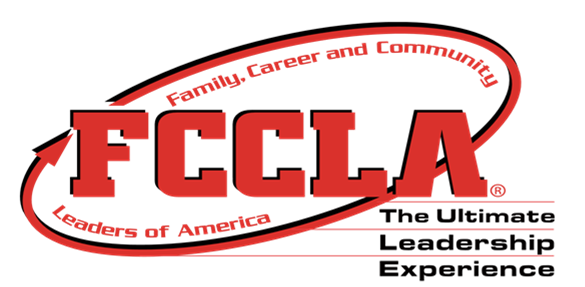 Student Making Learning Game
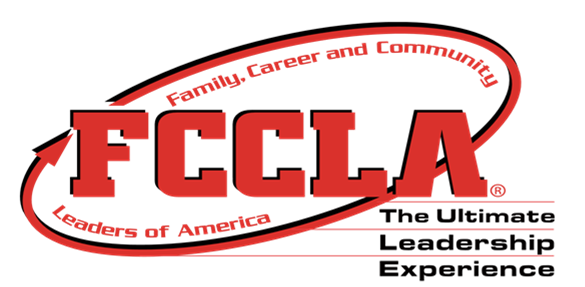 Teaching Tools
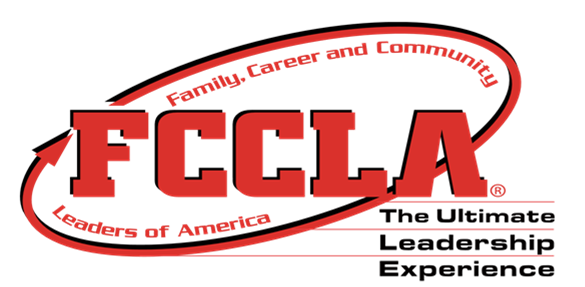